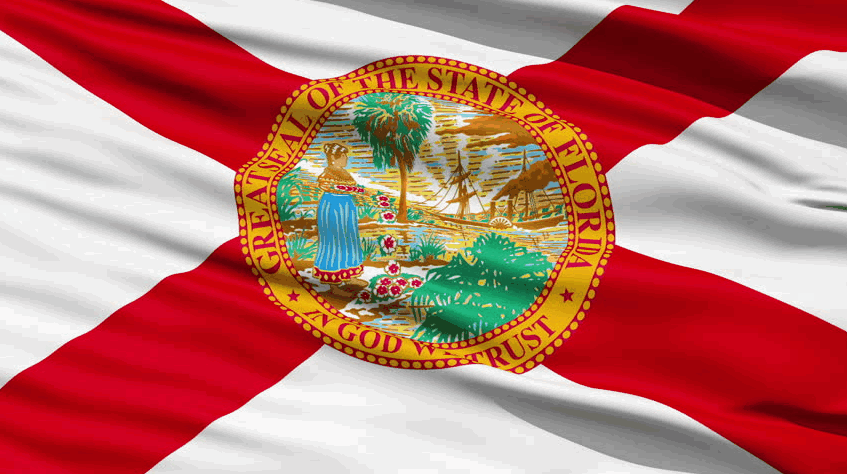 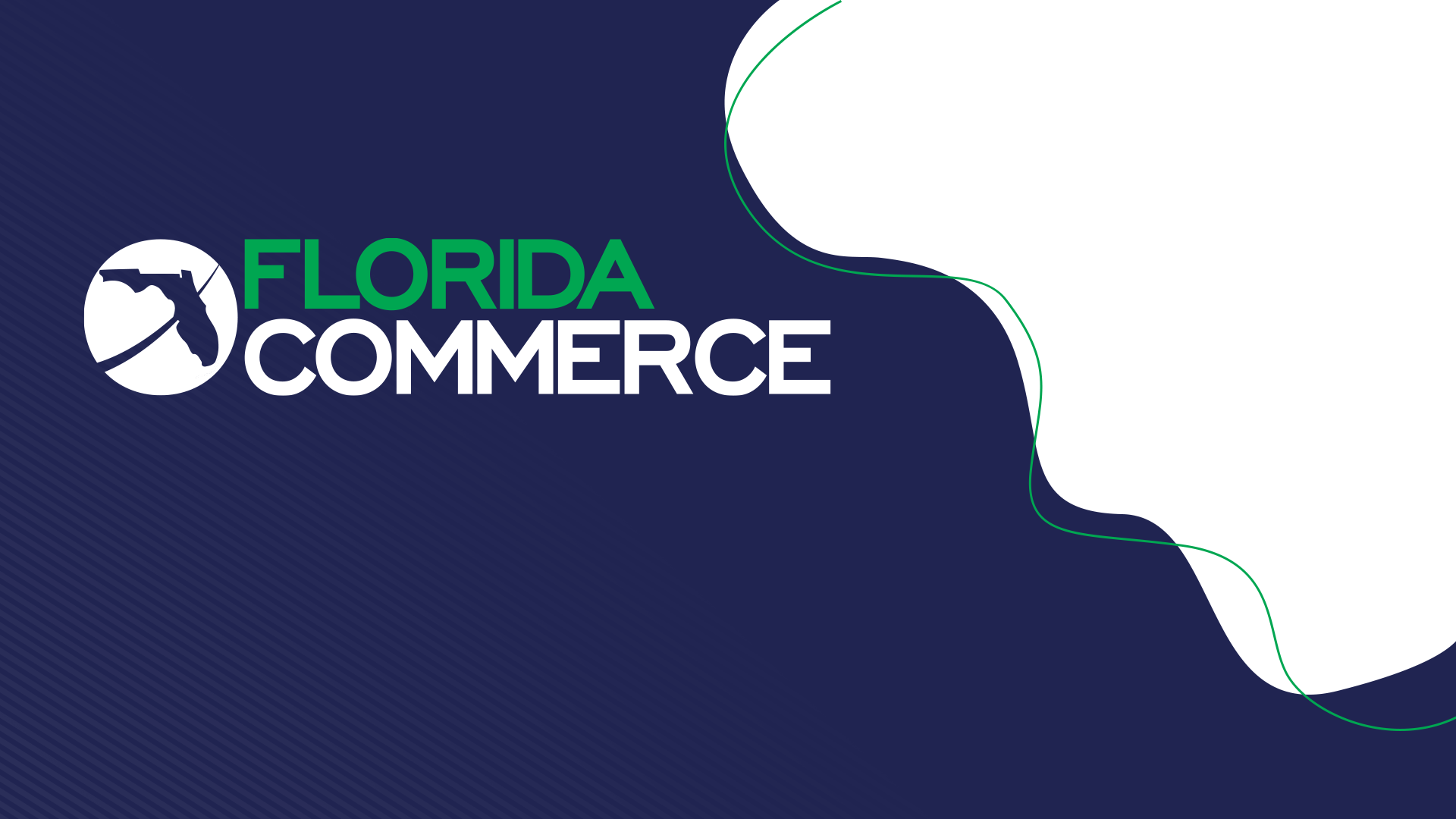 Workforce Innovation and Opportunity Act (WIOA)
Measurable Skill Gain (MSG)
March 2024
Objective
LWDBs will:

Learn the importance and requirements for recording MSGs;
Learn the steps and procedures for documenting and recording MSGs; 
Gain access to resources that will aid in documenting and recording MSGs; and
Be able to define MSG.
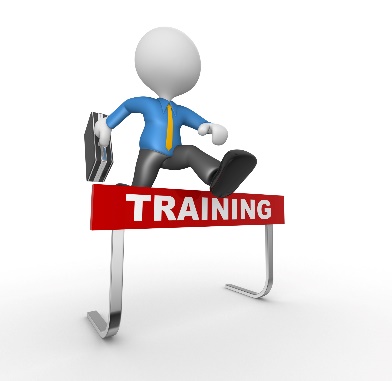 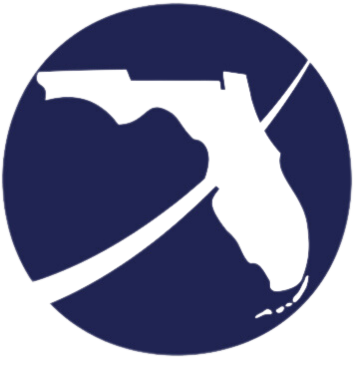 [Speaker Notes: The purpose of this training is to (Read Slide)…..]
Agenda
Describe what WIOA establishes for MSGs  
Define MSG
Requirements: LWDB Staff need to know
Types of MSGs
State and Local Requirements 
Documenting and Recording MSGs in Employ Florida
Resources
Questions
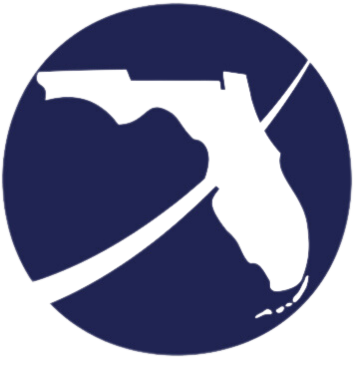 [Speaker Notes: We will begin with reviewing the agenda for this training. (Read Slide)…..]
WIOA Law and MSGs
WIOA Public Law establishes:

Performance accountability indicators; 

Performance reporting requirements; and

MSG is one of the six primary indicators of performance.
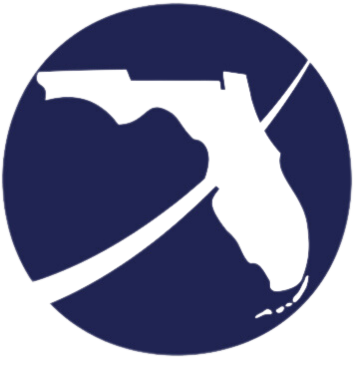 [Speaker Notes: Why is recording MSGs mandatory with the Workforce Innovation and Opportunity Act (WIOA)?

20 CFR 677.155 establishes performance accountability indicators and performance reporting requirements to assess the effectiveness of states, and LWDBs in achieving positive outcomes for individuals served by the workforce development system’s core programs. 

Those core programs include the Wagner-Peyser, WIOA Adult, WIOA Dislocated Worker and WIOA  Youth programs. 

MSG is one of the six primary indicators of performance.]
Defining MSGs
An MSG is the:

Documented academic, technical, occupational or other form of progress leading to a recognized post-secondary credential or employment of individuals who are in an education or training program.

Measurement of interim progress for each participant.

Only MSG that will count for performance reporting per participant per year.
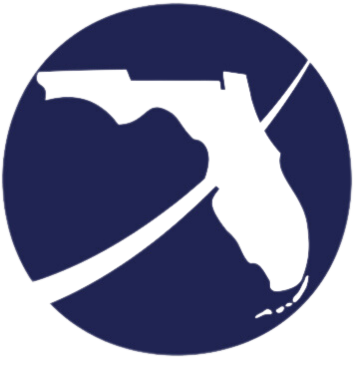 [Speaker Notes: Let’s define Measurable Skill Gains…….

What is a measurable skill gains?

A measurable skill gains is the documented academic, technical, occupational, or other form of progress leading to a recognized post-secondary credential or employment of individuals who are in an education or training program.

It is used to gauge the interim progress for each participant enrolled in education or training services for a specified reporting period. It is not exit based and it captures the progression of the participant goals. 

A participant may have multiple gains during a program year; however, only one MSG will count for performance reporting per participant per year.]
LWDBs should:
Capture the progress made by the participant as an MSG

Know that MSGs are not exit based

Ensure Local Operating Procedures (LOPs) align with the state’s MSG policy.
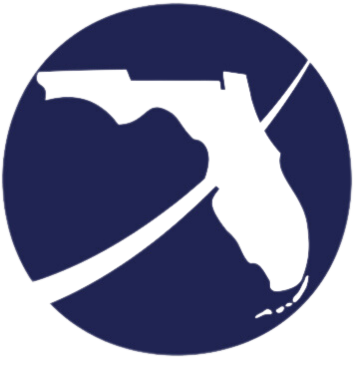 [Speaker Notes: Okay, so what does front-line staff need to know?

Well, for a participant who is enrolled in an education or training program that is not intended to result in a credential, LWDBs must capture the progress made in the participant’s program as a MSG. 

What’s an example of this? Can anyone give me an example? (Brief discussion)

Another example is a participant receiving a Occupational Skills Training (OST) Certificate. The training program will result in the participant only receiving a certificate or may be a short-term training. LWDBs are responsible for capturing all progress made by the participant. 
 
Next, MSGs are not exit based. 
 
LWDBs must develop local operating procedures (LOPs) to govern documenting MSGs for the local area. The LOPs must align with the state’s MSG policy. WIOA provides the foundational structure for documenting and recording MSGs. However, each LWDB is responsible for ensuring compliance in the local area regarding this process.]
Types of MSGs
The achievement of at least one Educational Functioning Level, if receiving instruction below postsecondary education level


The attainment of Secondary School Diploma or equivalent


Secondary or Postsecondary Transcript for sufficient number of credit hours

Secondary: transcript or report card for 1 semester;
Postsecondary: at least 12 hours per semester or, for part-time students, a total of at least 12 hours over 2 completed consecutive semesters
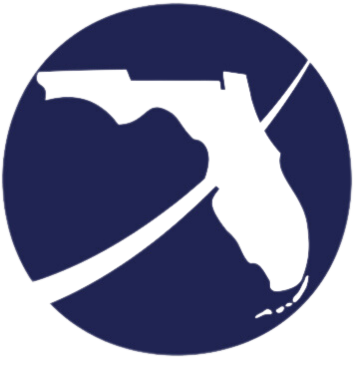 [Speaker Notes: Now, let’s review the five types of MSGs:

Achievement of at least one educational functioning level, if the participant is receiving instruction below postsecondary education level.
      
Is a college degree is a post secondary education? Yes.

The next MSG is: 

Attainment of secondary school diploma or equivalent. Is this a GED or HSD? Yes

Then we have a secondary or postsecondary transcript for sufficient number of credit hours. 
Secondary: transcript or report card for one semester
Postsecondary: at least twelve hours per semester or, for part-time students, a total of at least twelve hours over two completed consecutive semesters 
For example – 
If I am participant and I enroll into Tallahassee Community College and complete six hours one semester and three hours the next semester consecutively and I receive all A’s, would front-line staff document this as a credential?

Answer:	
NO, they would not. Staff should not document credit hours until the total number of required credit hours have been reached. 

And, how may hours is that? Twelve]
Types of MSGs
Satisfactory progress report toward an established milestone from an employer or training provider


Passage of an exam required for an occupation or progress attaining technical/occupational skills as evidenced by trade-related benchmarks
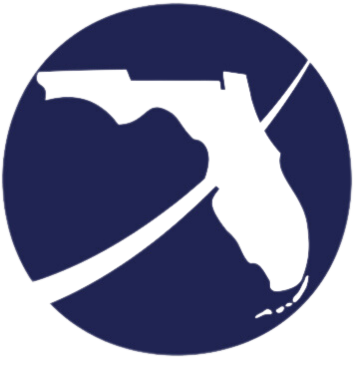 [Speaker Notes: Another way to document MSG progress is through a satisfactory progress report toward an established milestone from an employer or training provider.

Let’s discuss.	  
	
The final way is the passage of an exam required for an occupation or progress attaining technical/occupational skills as evidenced by trade-related benchmarks. This is an example of Occupational Skill Training.

A brief discussion.]
Review
MSG is one of the six ____________________________.
Local Operating Procedures must _____________________.
Name two types of MSGs.
All MSGs achieved during a program year must be counted and recorded?
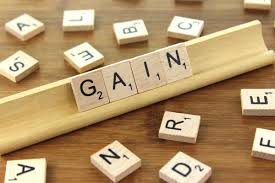 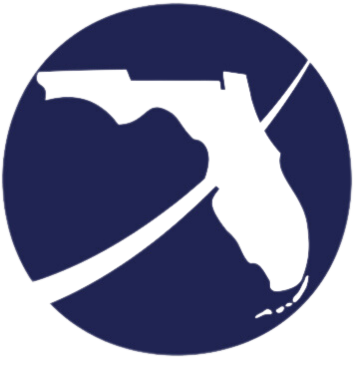 [Speaker Notes: Answer: primary indicators of performance. 

Answer: align with DEO’s MSG policy. 

Answers:
      EFL
      Secondary School Diploma
      Secondary or Postsecondary Transcript
      Satisfactory progress report
      Passing of an exam

T or F 
4.   False, participants may have multiple MSGs but only one will be counted for performance reporting purposes.]
MSG #1 – Educational Functioning Level (EFL)
There are three ways to measure the EFL for WIOA-eligible participants:

Basic skill pre- and post-test which demonstrates an advancement of an educational level; or

Attendance in an adult high school program and the awarding of credits or units towards a secondary school diploma or its recognized equivalent; or 

Exit from the program below the post-secondary level and subsequent enrollment in post-secondary education or training during the program year.
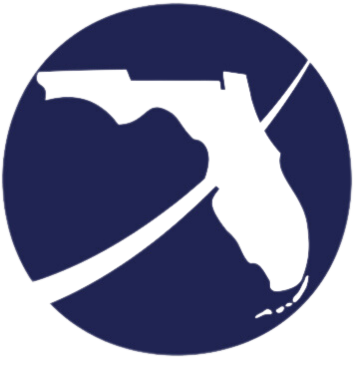 [Speaker Notes: Ok, there are three ways to measure EFL….(Read Slide)

What is a basic skill pre- and post-test?  Who can give me an example of this type of test? (Discuss)

The TABE is one example and each local area is different….are there other examples of a post and pre tests? (Discussion)

(Read Slide)]
MSG #1 – EFL (cont’d)
Official scores from an approved basic skill pre- and post-test(s): 
Results from a TABE test; 
At  least one EFL within the program year; and 
The pre- and post-test must be the same type.



Attendance in an adult high school program and the awarding of credits or units towards a secondary school diploma or its recognized equivalent:
Copy of an official transcript: or 
A copy of a report card from the education provider; or 
A letter from the education provider.
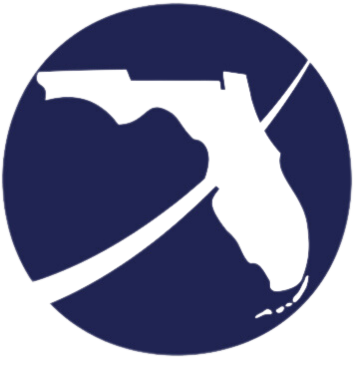 [Speaker Notes: Here we have some examples of the acceptable documentation to verify the participant has received this MSG. 

Let’s review.

The first way to document the EFL is with #1 (Read Slide)
Can this be a promotion from 8th to 9th grade?
Yes. 

Another way to document an EFL is with supporting documentation of  #2….Read Slide]
MSG #1 – EFL (cont’d)
Exit from the program below the post-secondary level and subsequent enrollment in post-secondary education or training during the program year:
Copy of school enrollment; or
A copy of the participant’s class schedule.
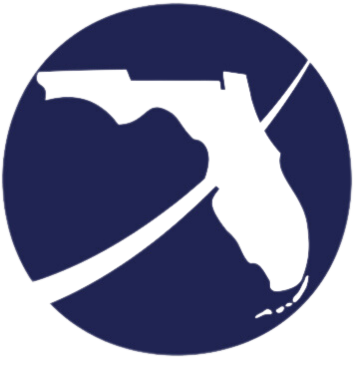 [Speaker Notes: Lastly, you may document an EFL if the participant has #3….Read Slide]
MSG #2 – Secondary School Diploma/Recognized Equivalent
A secondary school diploma (or alternate diploma, commonly referred to as high school diploma): 

Is recognized by a state for individuals who have met requirements; and

Certification signifies that a student has completed the requirements for a high school education. 

Copy of High School Diploma or GED;

Copy of an official transcript; or

Certification of attaining passing scores on all parts of a State-recognized high school equivalency test.
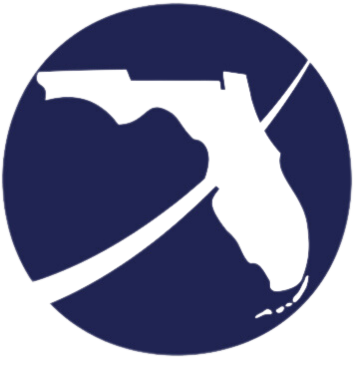 [Speaker Notes: The second MSG we will review is the Secondary School Diploma/Recognized Equivalent.

This type of MSG is one that is recognized….Read Slide (bullets)

Documentation examples include….Read Slide (checks)]
MSG #3 – Secondary or Postsecondary Transcript/Report Card
A secondary or postsecondary education transcript or report card must be presented for at least one semester confirming the participant is meeting academic standards:

Copy of an official semester transcript or report card for one semester for secondary education;
showing that the participant is achieving passing grades of D or above; and 
is in good academic standing.

Copy of an official transcript or report card demonstrating for post-secondary education :
the credit levels were achieved; and 
the participant was in good academic standing based on enrollment status. 

Full-time student: completion of a minimum of 12 credit hours per semester.
Part-time student - completion of a minimum of 12 credit hours over the course of two consecutive quarters.
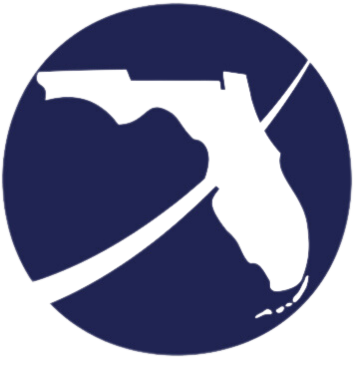 [Speaker Notes: The third MSG is the Secondary or Postsecondary Transcript/Report Card which must be presented for at least one semester confirming the participant is meeting academic standards.

Front-line staff can document this MSG with acceptable documentation, which includes (Read Slide – bullet #1). This is secondary education. 

Read Slide – bullet #2. This is Post-Secondary Education.]
MSG #4 – Training Milestone
A training milestone is the satisfactory progress report towards established milestones from an employer or training provider. 


The training milestone MSG applies to participants enrolled in any education or training programs and includes On-the-Job Training (OJT) and apprenticeships.
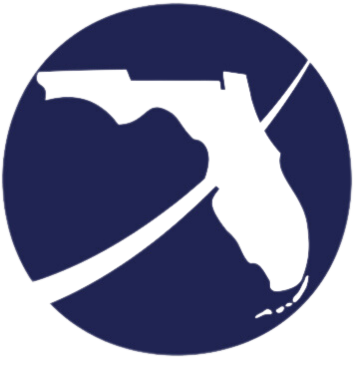 [Speaker Notes: The 4th MSG is referred to as the Training Milestone. 

(Read Slide)]
MSG #4 – Training Milestone - Examples
OJT documentation example:

A documented OJT mid-point evaluation demonstrating the participant is achieving satisfactory progress in meeting the training objectives outlined by the employer. 

Apprenticeship documentation example:

Upon completion of one year in the program, a progress report must be presented documenting satisfactory progress on established milestones or exam results demonstrating satisfactory progress on key competency areas required by the apprenticeship. The documented achievement of identified benchmarks for an apprenticeship, includes but is not limited to: obtaining a nationally recognized portable credential, increased wages, career advancement.
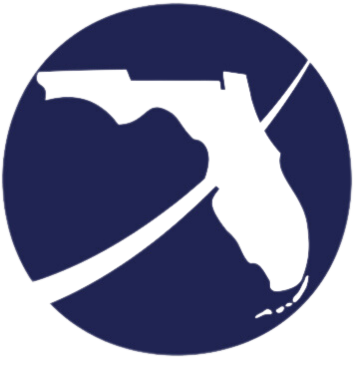 [Speaker Notes: Let’s discuss examples for this MSG.

How can we document an MSG for an OJT assignment? (Discussion)

A participant may turn in a mid-point evaluation if an OJT assignment and progress report details satisfactory progress in key competency areas.

Ok. Let’s discuss Apprenticeships. What is considered acceptable documentation for apprenticeships? Any guesses or examples?

(Read Slide)]
Review
Which MSG would the following documentation be used to provide verification of a skill gain?

Report Card 
TABE Test 
High School Diploma 
Official transcript 
Class Schedule
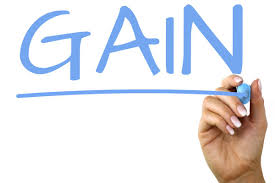 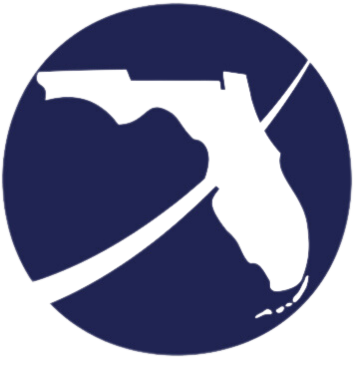 [Speaker Notes: Which MSG would the following documentation be used to provide verification of a skill gain?
Report Card – EFL/#2
TABE Test – EFL #1
High School Diploma – Secondary School Diploma or recognized equivalent #2
Official transcript – EFL/#2, Secondary School Diploma/Recognized Equivalent, Secondary or Postsecondary Transcript/Report Card
Class Schedule – EFL/#3

EXTRA Question:
Give an example of a training milestone that must be presented to document satisfactory progress in meeting training objectives and/or established milestones. (3)
Mid-point evaluation from the employer
Progress report 
Documented achievement of benchmarks for an apprenticeship
Includes but is not limited to:
Nationally recognized credential 
Increased Wages 
Career Advancement]
MSG #5 – Skills Progression
Successfully passing an exam that is required for a particular occupation, or progress in attaining technical or occupational skills as demonstrated through a trade-related benchmark. 

The types of skills progression activities that count as MSG are:

Occupational skills training (OST) documentation example

Customized training (CT) documentation example

Incumbent Worker Training (IWT) documentation example
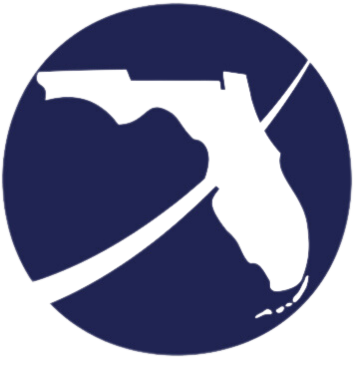 [Speaker Notes: Lastly, the final MSG used to document success is Skills Progression. 

What is skills progression?  (Read Slide)

Examples of this type of MSG are…(Read Slide)]
MSG #5 – OST Skills Progression
Occupational Skills Training (OST)

 Copy of exam results demonstrating a passing score for a knowledge-based or completion test necessary to obtain a credential for an occupation

 Credential examples include:

Class A Commercial Driver’s License
Certified Nursing Assistant (CNA) License
CompTIA A+ Certification
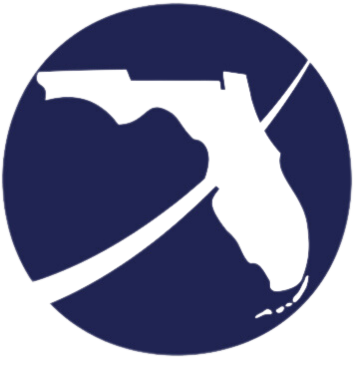 [Speaker Notes: What is an documentation example for an OST skill progression…..Read Slide

Who can give an example of credentials that do not count…..
OSHA
CPR 

Why? Because additional certifications that may be required for employment but do not, in and of themselves, demonstrate employment specific skills (i.e., Cardiopulmonary Resuscitation (CPR), OSHA-10, HAZMAT certifications,
Lead Abatement certifications, Asbestos Removal certifications, and Confined Space certifications) do not qualify as credentials, as they do not meet the threshold of being able to document “measurable technical or occupational skills necessary to gain employment or advance within an occupation.” 
TEGL 35-12 (Page 4)]
MSG #5 – CT/IWT Skills Progression
Customized Training (CT)

Copy of the mid-point evaluation demonstrating the participant is achieving satisfactory progress in meeting training objectives outlined by the employer

Incumbent Worker Training (IWT):

Copy of the IWT mid-point evaluation demonstrating the participant is achieving or has achieved satisfactory progress meeting the objectives outlined by the employer
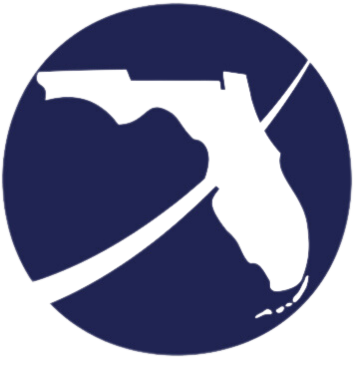 [Speaker Notes: How would we document or record a skill progression for Customized/Incumbent Worker Training?

Well, for Customized Training….Read Slide

And, for Incumbent Worker Training….Read Slide]
Review
Name one type of training that may be documented under MSG #5, Skills Progression. 

I am a participant, I submitted a copy of a mid-point evaluation demonstrating my success, under which MSG would front-line staff and/or case managers report this acceptable documentation?

A CNA license can be used as documentation for which MSG, Skills Progression?
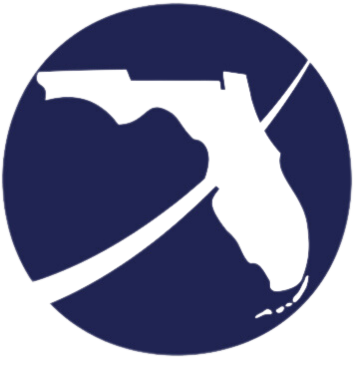 [Speaker Notes: Name one type of training that may be documented under MSG #5, Skills Progression. (2)
      Occupational Skills Training, Customized Training,
      Incumbent Worker Training 

I am a participant, I submitted a copy of a mid-point evaluation demonstrating my success, under which MSG would I document this?
      Customized Training

A CNA license can be used as documentation for which MSG, Skills Progression?
      Customized Training and Occupational Skills Training]
Documenting and Recording MSGs
LWDBs must:

Document and record a Measurable Skill Gain for participants who are enrolled in training or education programs; 

Maintain documentation of each MSG achievement in the participant’s case file; 

Record each MSG in state’s Management Information System;

For secondary education, record pre- and post- tests for the Educational Functioning Level (EFL) under the Literacy Numeracy tab in Employ Florida; and

Record credentials in Employ Florida, the date the credential was attained and not the date the staff received the credential.
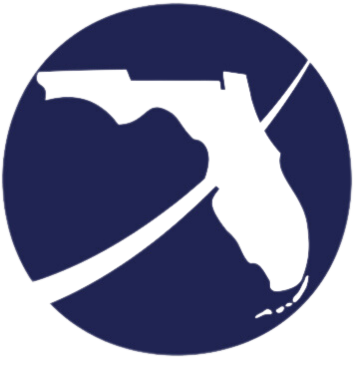 [Speaker Notes: Now, we will discuss documentation and what is required. 
LWDBs must (Read Slide)

All fields in Employ Florida with red asterisks must be completed prior to exiting the file.]
State and Local Requirements
All services provided under WIOA must be monitored annually. 

LWDBs must:

Establish local monitoring policies and procedures that include, at minimum:
The roles of the participant and LWDB staff; and
Local monitoring procedures and requirements of the state’s MSG policy. 

Ensure participating providers of related career services agree to cooperate with monitoring efforts by the state and/or LWDB; and 

Adhere to all other applicable local, state and federal rules and regulations.
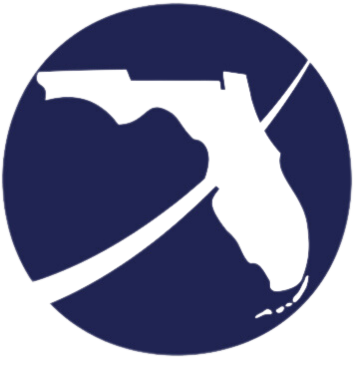 [Speaker Notes: Ok, now let’s review the state and local requirements for documenting MSGs.

All services provided under WIOA must be monitored annually and LWDBs must….(Read Slide)]
MSG Resources
Workforce GPS

E-Learning Module
PowerPoint 
Desk Aids

TEGL 10-16, Change 1
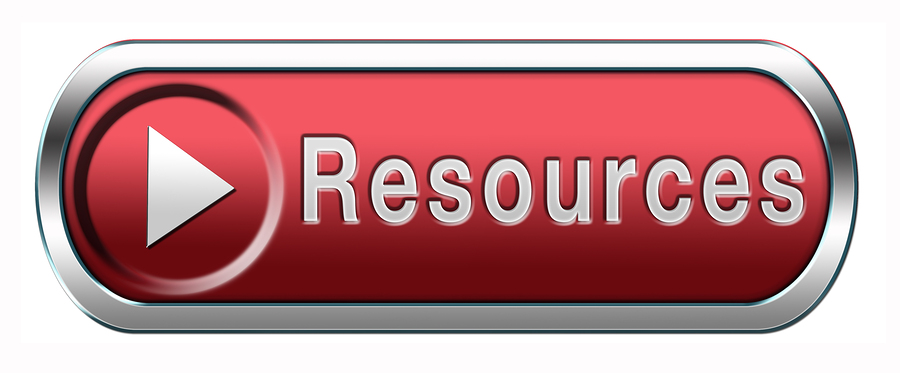 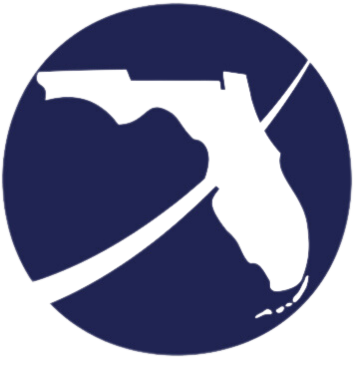 [Speaker Notes: Lastly, a few resources are included for your use.]
Questions & Answers
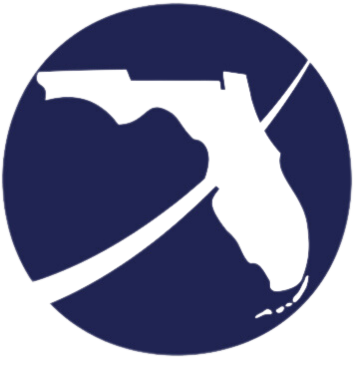 Contact Us
Thank You.
If you have questions or comments about this presentation, please contact us.
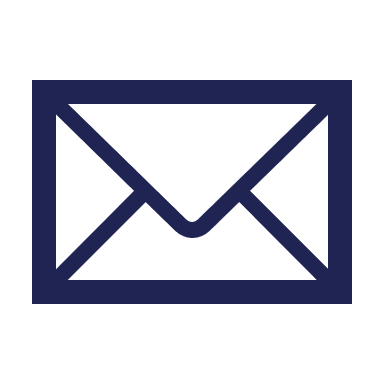 Florida Department of Commerce
Division of Workforce Services
Bureau of One-Stop and Program Support
Email:  WIOA@commerce.fl.gov
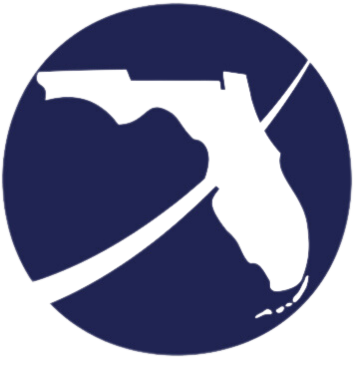